ERGONOMIA
ERGONOMIA
Grego 
– ergon -  trabalho
- Nomos - leis ou normas
estudo científico das relações entre homem e máquina, visando a uma segurança e eficiência ideais no modo como um e outra interagem.
otimização das condições de trabalho humano, por meio de métodos da tecnologia e do desenho industrial.
BIOTIPO X TECNOLOGIA
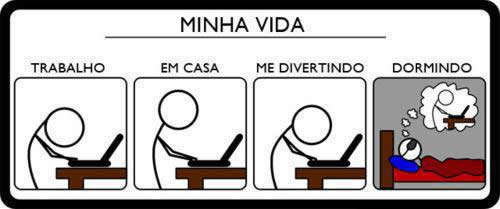 ÁNÁLISE ERGONÔMICA - 1990
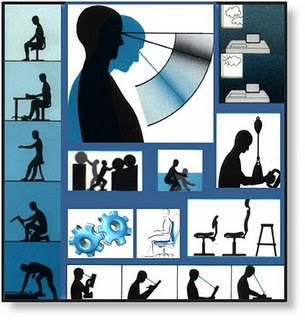 OBRIGATORIEDADE
A AVALIAÇÃO ERGONÔMICA DOS POSTOS E MÉTODOS DE TRABALHO É UM DOS DOCUMENTOS OBRIGATÓRIOS QUE PODEM SER EXIGIDOS PELOS AUDITORES FISCAIS DO TRABALHO.
O QUE DEVE CONTER? (AET)
Análise da demanda e do contexto;
Análise global da empresa no seu contexto das condições técnicas, econômicas e sociais;
Análise da população de trabalho;
Definição das tarefas prescritas, das tarefas reais e das atividades;
Análise das atividades- elemento central do estudo;
Diagnóstico;
Recomendações;
Simlação do trabalho com as modificações propostas
Avaliação do trabalho na nova situação
Manejo manual de cargas
= manuseio, levantamento e carregamento de cargas
Limite – 60kg
Consequênicas: aumenta batimentos cardíacos e frequência respiratória

Tecnica: utilizar as pernas
Ombros para trás
Coluna ereta
Joelhos flexionados
Manter a carga próxima ao corpo
OBJETIVOS
oferecer conforto ao trabalhador
prevenir a ocorrência de acidentes de trabalho
prevenir patologias específicas para determinado tipo de tarefa laboral.
FATORES DE RISCO
Trabalho automatizado onde o trabalhador não tem controle sobre suas atividades (caixa, digitador, entre outros);
Obrigatoriedade de manter o ritmo acelerado de trabalho para garantir a produção;
Trabalho fragmentado
Trabalho rigidamente hierarquizado, sob pressão
Número inadequado de funcionários;
Jornadas prolongadas de trabalho, com frequente realização de horas extras;
Ausência de pausas durante a jornada de trabalho;
Trabalho realizado em ambientes frios, muito quentes, ruidosos e mal ventilados;
Mobiliário inadequado
PROPOSTAS
prevenção dos acidentes laborais
criação de locais adequados e de apoios ao trabalho
criação de métodos laborais
determinação de horário
ritmo de trabalho
 Contemplar a empresa e suas relações estabelecidas com os trabalhadores sob uma ótica humanitária.
NR 17
Risco ergonômico:
esforços repetitivos – LER / AMERT / DORT;
Trabalhos realizados em pé durante toda a jornada; 
Levantamentos de cargas;
Monotonia

pessoas que trabalhavam com processamento eletrônico de dados
NR17
Aplicação
1) – Elaboração do Programa de Ergonomia
2) – Conscientização dos Funcionários,
3) – Aperfeiçoamento do Programa de Ergonomia
ERGONOMIA
Divide-se em três campos:
físico (biomecânica da tarefa)
cognitivo (aspectos psicológicos)
ambiental (área organizacional; meio ambiente do trabalho).
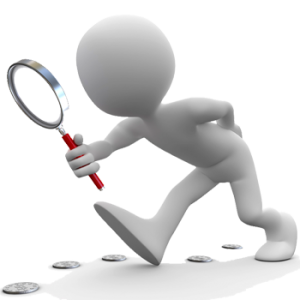 ERGONOMIA FÍSICA
características da anatomia humana, antropometria, fisiologia e biomecânica em sua relação à atividade física.
Estudo da postura no trabalho, manuseio de materiais, movimentos repetitivos, distúrbios músculo-esqueléticos relacionados ao trabalho, projeto de posto de trabalho, segurança e saúde.
ERGONOMIA COGNITIVA
processos mentais, tais como percepção, memória, raciocínio e resposta motora conforme afetem as interações entre seres humanos e outros elementos de um sistema.
Estudo da carga mental de trabalho, tomada de decisão, desempenho especializado, interação homem-computador, estresse e treinamento
ERGONOMIA ORGANIZACIONAL
otimização dos sistemas sóciotécnicos, incluindo suas estruturas organizacionais, políticas e de processos.
Comunicações, gerenciamento de recursos, projeto de trabalho, organização temporal do trabalho, trabalho em grupo, projeto participativo, novos paradigmas do trabalho, trabalho cooperativo, cultura organizacional, organizações em rede, tele-trabalho e gestão da qualidade.
ESTUDO APLICADO
Restaurante - 3000 refeições por dia, sendo 2.300 no almoço e 900 no jantar, com um total de 57 colaboradores. 
Os postos de trabalho analisados foram os de cozimento de feijão e arroz e pré-preparo da salada .
PROJETOS E EQUIPAMENTOS
Adequação antropométrica
Atropelo da proximidade das horas críticas
“Colocar a bancada na altura média consegue a façanha de ser desconfortável para toda a população de trabalhadores”.
Customização
PROJETOS E EQUIPAMENTOS
equipamentos “vilões”
indutores de manuseio de cargas:
Fogões e fornos provocam posturas desequilibradas ou requerem malabarismos para deslocar objetos quentes.
PROJETOS E EQUIPAMENTOS
processo de higiene e limpeza
Desenvolver equipamentos de agilização desta atividade. 
deve permear a cozinha como um todo, desde o projeto da mesma, na escolha dos equipamentos cujos cantos vivos ou inacessíveis tornam penosa a tarefa principal que é a higiene.
 “Se as boas práticas se orientam para higiene e limpeza, o que autoriza os fabricantes em ignorá-las?”
PROJETOS E EQUIPAMENTOS
a ser desenvolvido -  equipamentos que facilitem o transporte de cargas ou levantamento de pesos.
Sobre este assunto, o professor diz: “Desconheço equipamentos de auxílio ao manuseio de cargas em cozinha, exceto os ganchos de carcaças em alguns açougues e em pouquíssimas cozinhas. Se aparecer alguém interessado nisso, gostaria bastante de desenvolver protótipos de equipamentos e de instalações ergonômicas nesta perspectiva.”
DESCONFORTO TÉRMICO
talvez seja das mais difíceis de resolver - decorrentes da conservação (microbiológica / organoléptica)
“A saída é mais uma vez a organização do trabalho
expor uma pessoa a um gradiente térmico de 30, 40 graus e -4 graus
forma abrupta
Processo gradual – aclimatação
Premido (ou “espremido?) pelo tempo
trabalha ‘para ontem’ 
Pressa – “pode não sofrer de hipotermia, mas intensificará muito o seu stress pelo atraso no qual já se encontra” reflete o professor.
ALTERNATIVAS
Pausas durante as jornadas
Rodízios 
Formação de “Grupos de reflexão sobre o Trabalho” com funcionários de cozinha e seus chefes
A redução das cargas de trabalho relativas a movimentos repetitivos, esforços e posturas, aliado a medidas que tornem o trabalho menos estressante e mais agradável para os trabalhadores irá trazer uma redução significativa neste processo de adoecimento.
PREVENÇÃO DE LESÕES
controles técnicos para identificar os riscos ergonômicos:
Tempo de exposição: introdução de pausas para descanso, redução da jornada de trabalho ou do tempo de trabalho na atividade geradora de DORT/LER
Alterações no processo e organização do trabalho: modificações visando a diminuição da sobrecarga muscular gerada por gestos e esforços repetitivos, mecanizando ou automatizando o processo, reduzindo o ritmo de trabalho e as exigências de tempo, diversificando as tarefas.
PREVENÇÃO DE LESÕES
Adequação de máquinas, mobiliários, dispositivos, equipamentos e ferramentas de trabalho às características fisiológicas do trabalhador, de modo a reduzir a intensidade dos esforços aplicados e corrigir posturas desfavoráveis na realização de gestos e esforços repetitivos.
Treinamentos e exercícios posturais ergonômicos.